Miten löytää suhtautua itseen lempeästi, kun opinnot venyy?
Kemia ja materiaalitiede paalutetilaisuus 3 vsk. 14.5.2024
Henna Niiva, opintopsykologi
Miksi opinnot venyy?
Työmäärä on iso
Opiskelutaidot
Mielenterveyden ja jaksamisen haasteet
Oppimisvaikeudet, keskittymisen haasteet
Työt, toiset opinnot, perhetilanne, elämäntilannekriisit, vapaaehtoistyöt….
Yli neljännes CHEM kandeista kokee oman elämäntilanteen vaikeuttavan opiskelua
Keskustele vieruskaverin kanssa:
Millaisia ajatuksia ja tunteita sinä tunnistat liittyen opintojen venymiseen?
[Speaker Notes: Vertailevat ajatukset
Pettymyksen tai epäonnistumisen tunne
Olisi pitänyt….
Kirimisen tunne
Rationaalinen valinta, priorisointi]
Yleisiä ajatuksia ja tunteita opintojen venyessä
Vertailevat ajatukset
Pettymyksen tai epäonnistumisen tunne
Ankaria ajatuksia: Olisi pitänyt tehdä toisin/ olla nopeampi…..
Kirimisen tunne – nyt teen puolta nopeammin ja otan muut kiinni
Rationaalinen valinta, priorisointi
Osa elämää
Miten suhtautua itseen myötätunnolla?
Itsemyötätunto:

Huomaaminen: “Huomaan, että nyt on vaikeaa”
Yleinen ihmisyys: “On ymmärrettävää kokea näitä tunteita, koska tässä tilanteessa….”
Ystävällisyys itselle: “Onpa kurjaa, että minulla on hankala olo ja toivottavasti olo helpottaa”
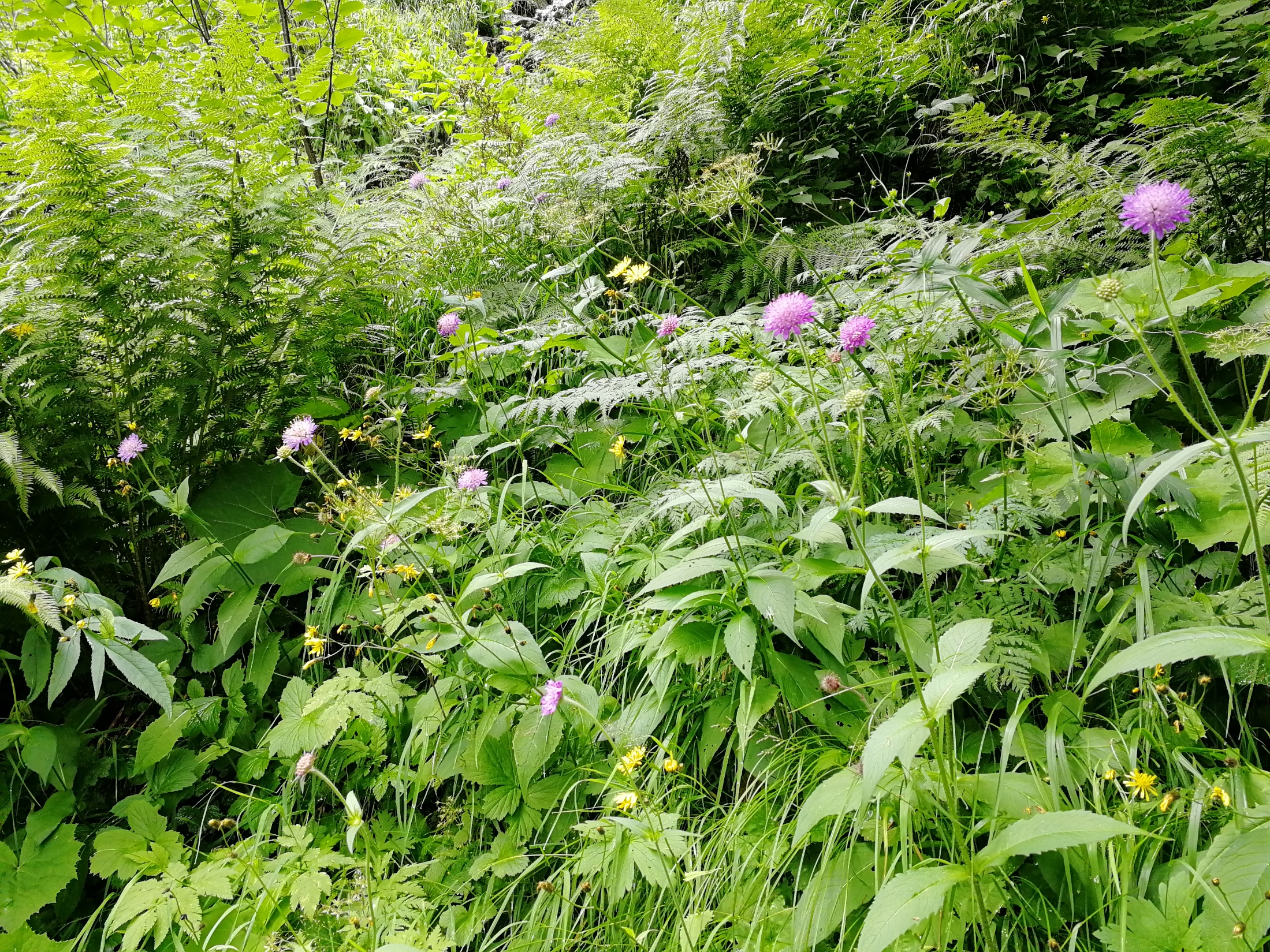 Harjoitus
Mikä tukee motivaatiota, kun opinnot venyy?
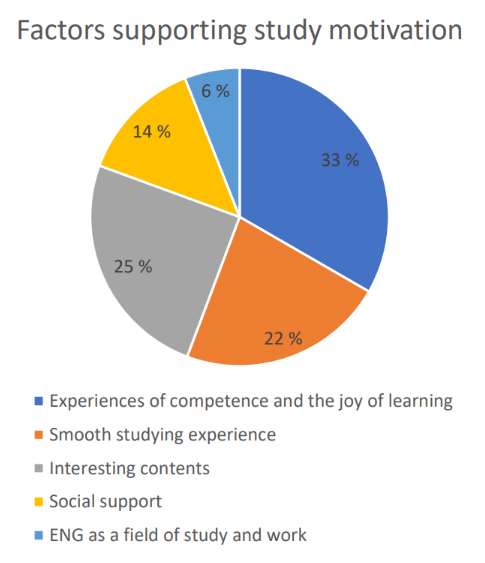 Kokemus, että osaa ja oppimisen ilo
Sujuva opiskelukokemus
Kiinnostavat sisällöt
Vertaistuki
Oma ala kiinnostaa
Keskustele vieruskaverin kanssa
Mikä voisi auttaa sinua edistämään opintoja mielekkäästi? Mitä voit itse tehdä? Miten muut voivat tukea sinua? Mitä toivot opettajilta?
Mikä heikentää opiskelumotivaatiota opiskelijoilla, joiden opinnot venyy
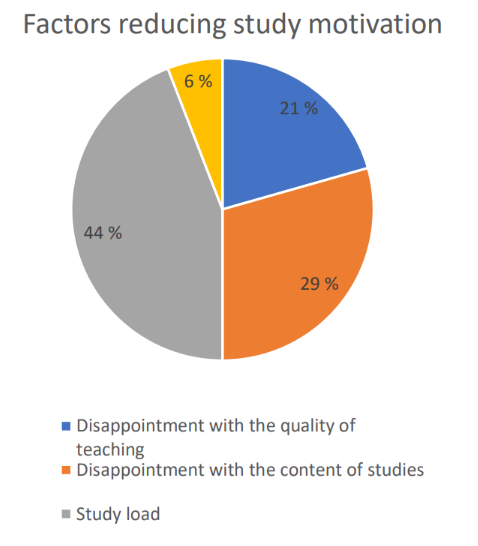 Korkea työmäärä
Pettymys opetuksen laatuun
Pettymys opintojen sisältöön
Sosiaalisten suhteiden puute